Safer Internet Day
Tuesday 11th February 2020
https://www.childnet.com/teachers-and-professionals/staff-led-online-safety-presentations-/staff-led-parent-online-safety-presentation
Do you feel left behind when it comes to the Apps that your children are using?
Changing world….
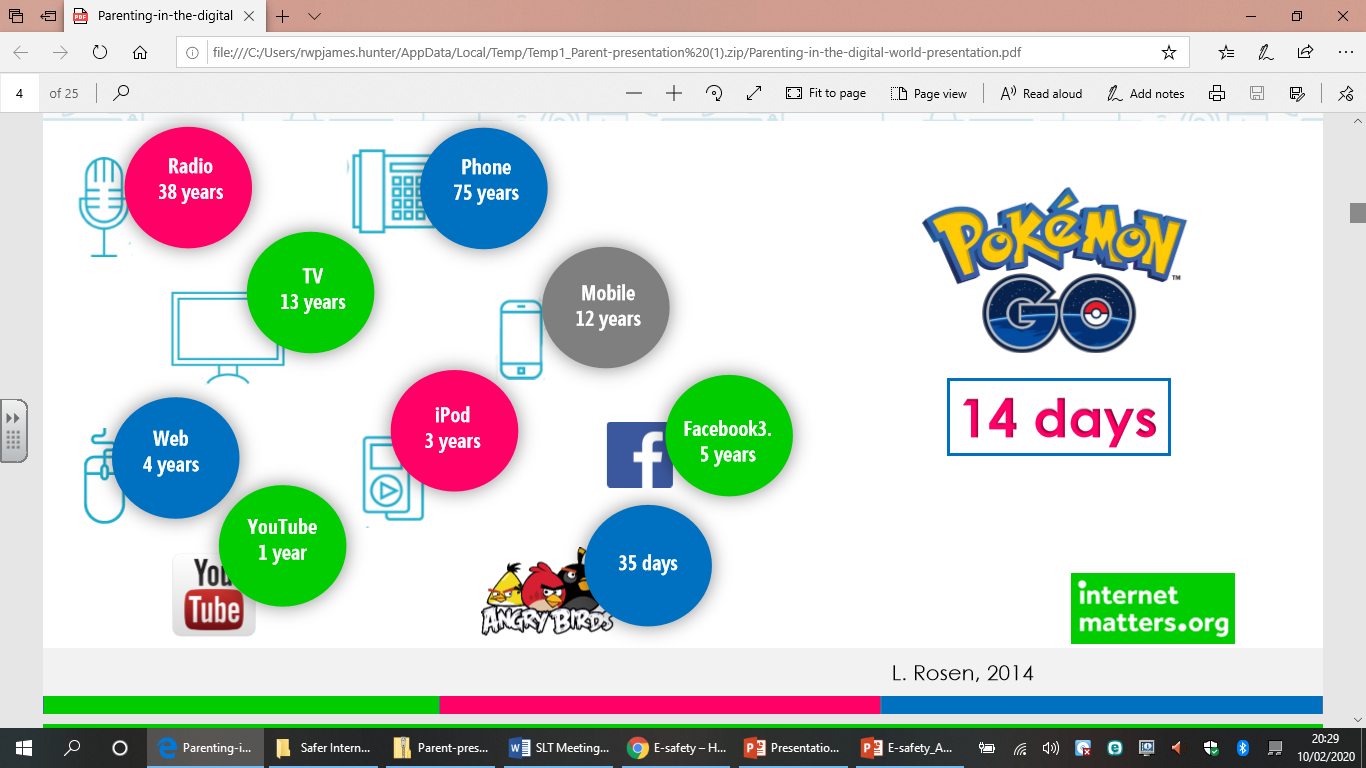 It’s not all negative
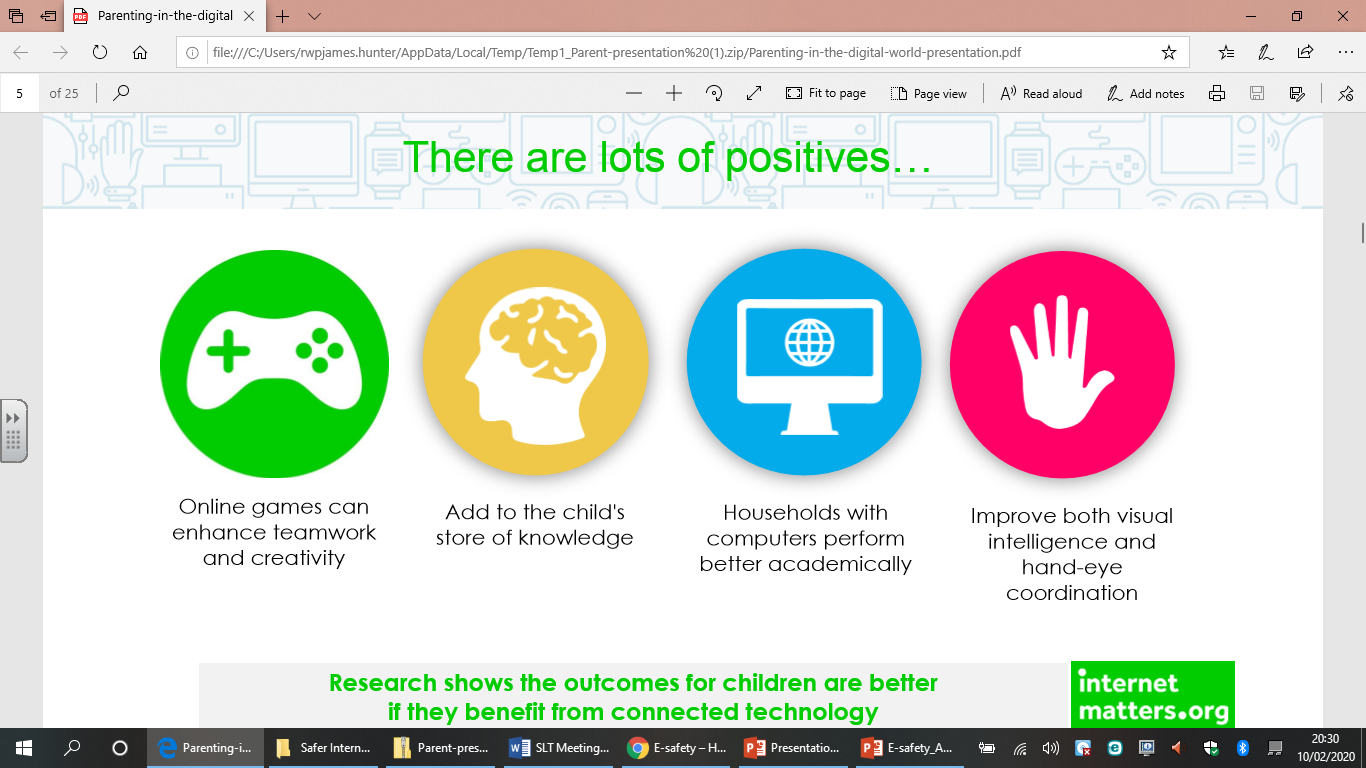 However….
Sleep cycles are affected by blue light from screens  
Screen-based entertainment increases central nervous system arousal 
Millennials are more forgetful than OAP’s
One study found that the more distracted you are the less able you are to experience empathy
What about the risks?
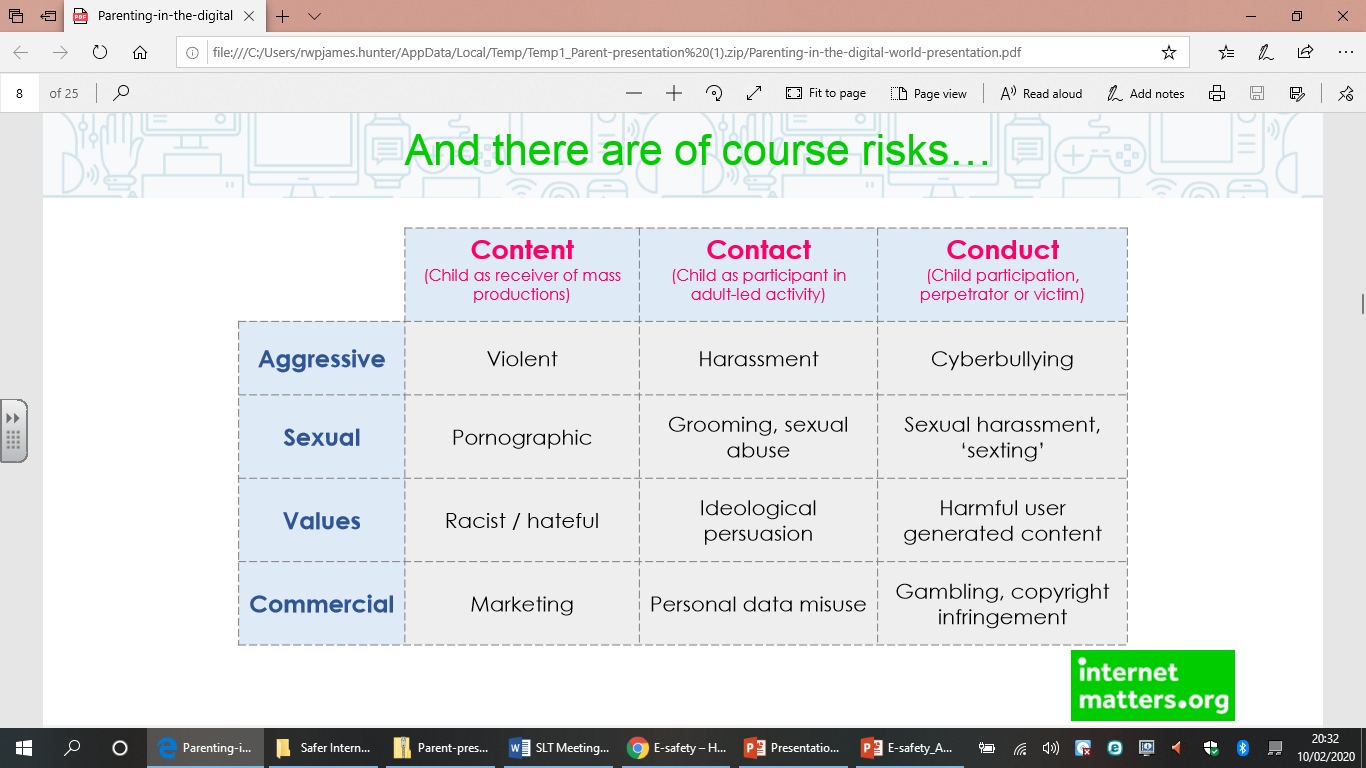 Tips
Understand the risks
Communicate regularly
Keep the risks in proportion 
Agree helpful mediation strategies
Develop coping strategies that foster resilience
Inappropriate content…
What to talk about 
• They can come to you if they see anything that upsets them  
• If they have seen pornography…that it presents an unrealistic image of sex and relationships 
• The importance of respect for each other and the meaning of consent 
 
Top tips / tools to use 
• Parental controls on home broadband 
• Content lock on mobile networks 
• Safe search on Google (& other browsers) & YouTube; child –friendly search engines
Inappropriate contact….
What to talk about 
• Sometimes people hide behind fake profiles for dishonest reasons 
• Agree how they will respond to requests from people they don’t know in real life 
• Never ever to meet up with anyone they don’t know in real life 
 
Top tips / tools to use 
• Set up safe social media profiles that don’t share personal information 
• Turn off geo location settings on devices 
• Use the strongest privacy settings on social media 
• Learn how to report / block/ mute
Inappropriate conduct….
What to talk about 
• Talk to a trusted adult if they experience anything upsetting online 
• Think carefully about sharing images of others 
• Be responsible online, remembering they are creating their own digital footprint 
 
Top tips / tools to use
• Report inappropriate posts/content to the social media providers 
• Think carefully about using monitoring apps that identify inappropriate behaviour
SEXTING
What to talk about 
• It’s hard to control where images might be shared 
• It’s illegal to create or share a sexual image of a child under 18 
 
Top tips / tools to use 
• The T-shirt test – if you wouldn’t wear the picture on your T-shirt, don’t share online 
• If you child is involved in sexting contact CEOP & Childline who can help to remove images
What do we do?
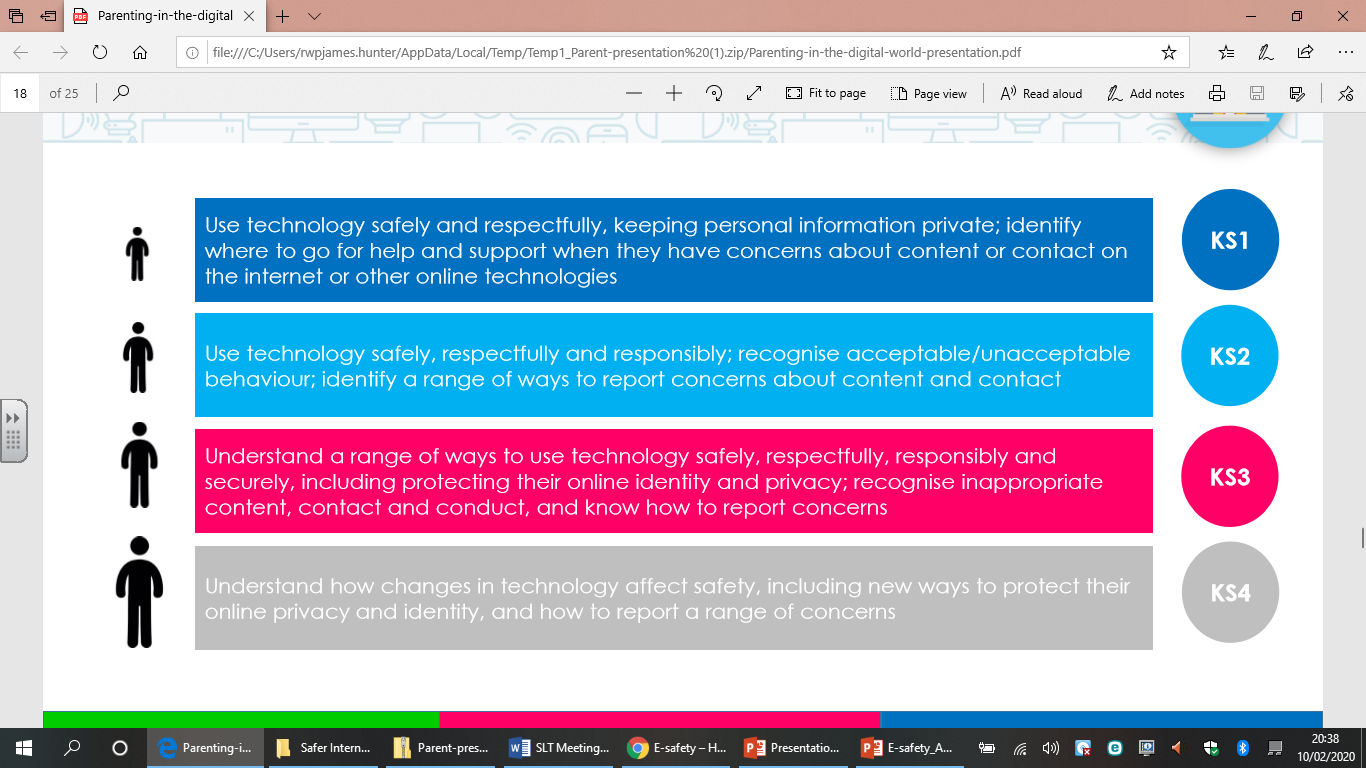 Tech time
Useful services…
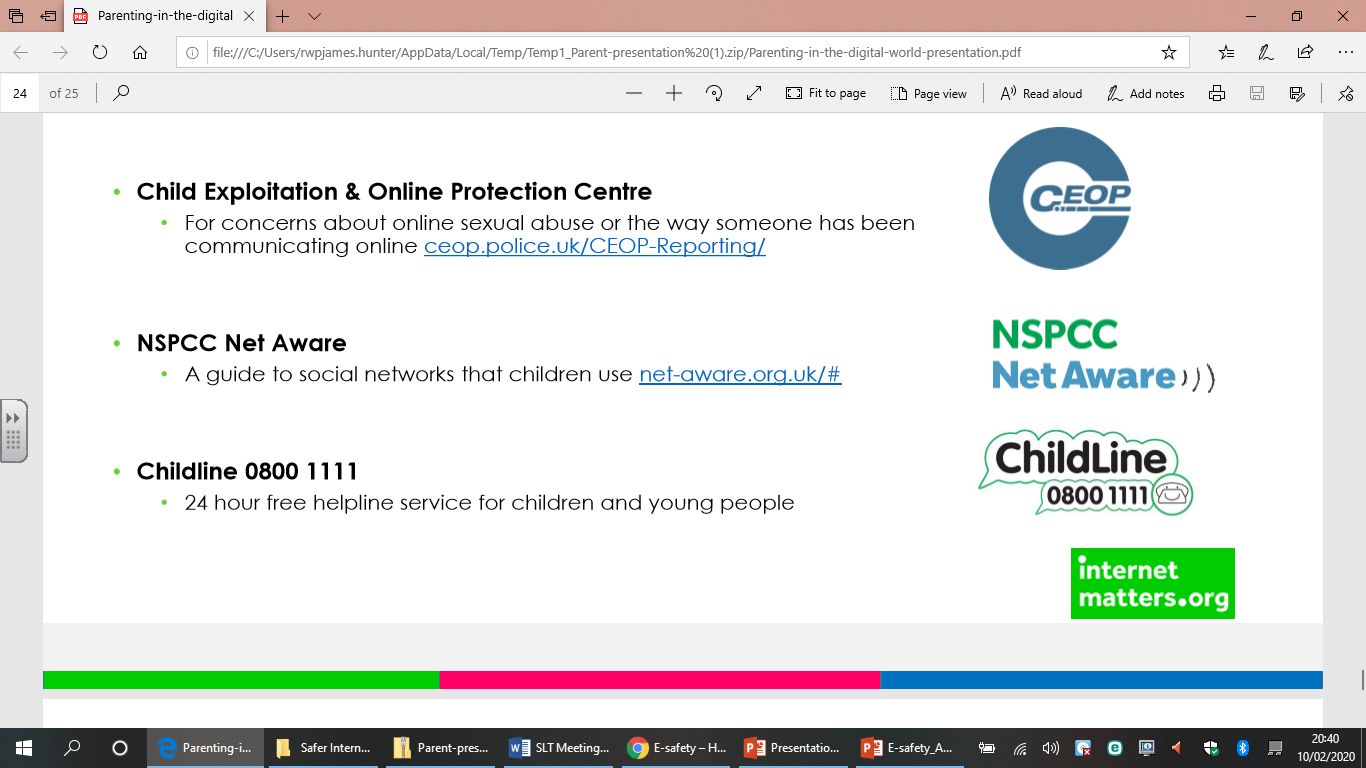